HÌNH HỌC 9
SH
KHỞI ĐỘNG
Người ta gieo một đồng xu hình tròn bán kính 1 cm lên một tờ giấy trải phẳng. Trên tờ giấy đó có vẽ những đường thẳng song song cách đều, tức là những đường thẳng song song mà khoảng cách giữa hai đường thẳng bất kì nằm cạnh nhau luôn bằng nhau. Nếu khoảng cách ấy luôn bằng 2 cm thì có thể xảy ra những trường hợp nào sau đây, vì sao?
a) Đồng xu đè lên một đường thẳng 
(đồng xu che khuất một phần của đường thẳng).
b) Đồng xu không đè lên đường thẳng nào;
c) Đồng xu đè lên nhiều hơn một đường thẳng.
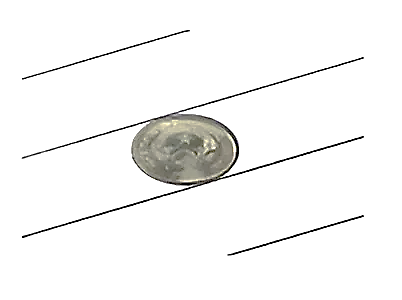 BÀI 16. VỊ TRÍ TƯƠNG ĐỐI 
CỦA ĐƯỜNG THẲNG VÀ ĐƯỜNG TRÒN
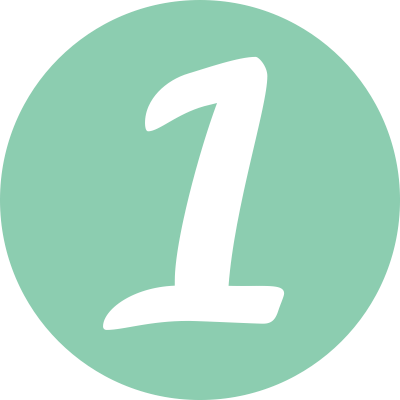 HÌNH THÀNH KIẾN THỨC MỚI
1. Vị trí tương đối của đường thẳng và đường tròn
Số điểm chung của đường thẳng và đường tròn
Hoạt động 1 (SGK – tr.99)
Cho đường thẳng a và điểm O. Gọi H là chân đường vuông góc hạ từ O xuống a, và A là một điểm thuộc tia OH. Trong mỗi trường hợp sau đây, hãy vẽ đường tròn (O; OA) và cho biết đường thẳng a và đường tròn (O; OA) có bao nhiêu điểm chung?
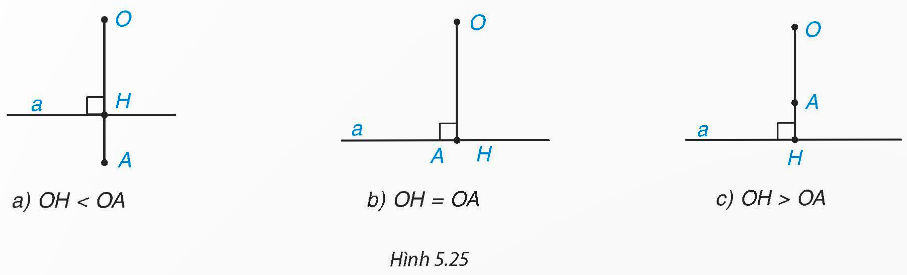 Giải
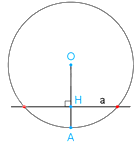 a) OH < OA
b) OH = OA
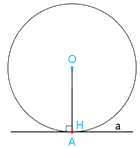 c) OH > OA
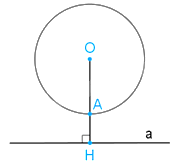 Kết luận
Nhận xét
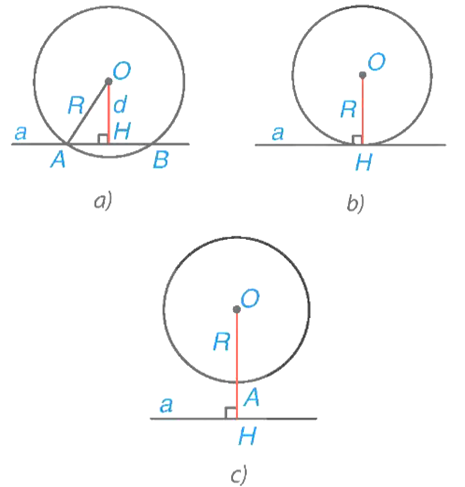 Luyện tập 1 (SGK – tr.100)
Cho đường thẳng a và điểm O cách a một khoảng bằng 4 cm. Không vẽ hình, hãy dự đoán xem mỗi đường tròn sau cắt, tiếp xúc hay không cắt đường thẳng a. Tại sao?
a) (O; 3 cm)
b) (O; 5 cm)
c) (O; 4 cm)
Giải
2. Dấu hiệu nhận biết tiếp tuyến của đường tròn
Hoạt động 2 (SGK – tr.100)
Cho đoạn thẳng OH và đường thẳng a vuông góc với OH tại H.
a) Xác định khoảng cách từ O đến đường thẳng a.
b) Nếu vẽ đường tròn (O; OH) thì đường tròn này và đường thẳng a có vị trí tương đối như thế nào?
Giải
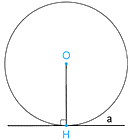 Định lí 1
Dấu hiện nhận biết tiếp tuyến: Nếu một đường thẳng đi qua một điểm nằm trên một đường tròn và vuông góc với bán kính đi qua điểm đó thì đường thẳng ấy là một tiếp tuyến của đường tròn.
Ví dụ 1 (SGK – tr.101)
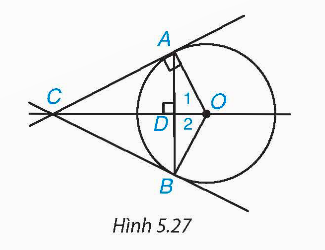 Giải
Luyện tập 2 (SGK – tr.101)
Cho một hình vuông có độ dài mỗi cạnh bằng 6 cm và hai đường chéo cắt nhau tại I. Chứng minh rằng đường tròn (I; 3cm) tiếp xúc với cả bốn cạnh của hình vuông.
Gợi ý
• Áp dụng tính chất đường trung tuyến trong tam giác vuông đối với tam giác IBC, từ đó suy ra được khoảng cách từ I đến BC bằng 3 cm hay BC tiếp xúc với (I; 3 cm).
• Chứng minh tương tự với 3 cạnh còn lại.
Giải
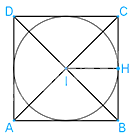 Thực hành (SGK – tr.101)
Cho đường thẳng a và điểm M không thuộc a. Hãy vẽ đường tròn tâm M tiếp xúc với a.
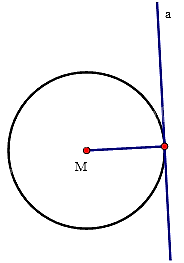 Giải
Vận dụng (SGK – tr.101)
Trở lại tình huống mở đầu. Ở đây, ta hiểu đồng xu nằm đè lên một đường thẳng khi đường tròn (hình ảnh viền ngoài của đồng xu) và đường thẳng ấy cắt nhau.
Bằng cách xét vị trí của tâm đồng xu trong một dải nằm giữa hai đường thẳng song song cạnh nhau (cách đều hoặc không cách đều hai đường thẳng đó), hãy chứng minh rằng chỉ xảy ra các trường hợp a và b, không thể xảy ra trường hợp c.
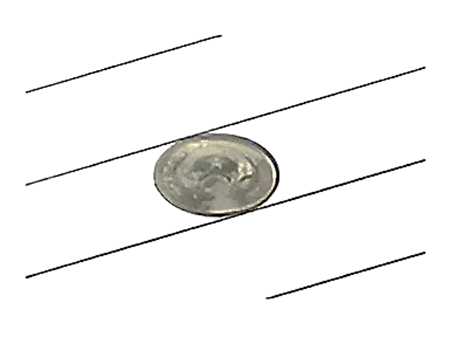 Giải
Giải
* Giả sử sai nên đồng xu không thể cắt hai đường thẳng cùng 1 lúc.
Hay đồng xu chỉ cắt tối đa 1 đường thẳng (tức là đè lên 1 đường thẳng) hoặc đồng xu nằm giữa hai đường thẳng (hai đường thẳng tiếp xúc với đường tròn viền ngoài của đồng xu) hay đồng xu không đè lên đường thẳng nào.
3. Hai tiếp tuyến cắt nhau của một đường tròn
Hoạt động 3 (SGK – tr.101)
Cho điểm M ở bên ngoài một đường tròn tâm O. Hãy dùng thước và compa thực hiện các bước vẽ hình như sau:
Vẽ đường tròn đường kính MO cắt đường tròn (O) tại A và B;
Vẽ và chứng tỏ các đường thẳng MA và MB là hai tiếp tuyến của (O)
Giải
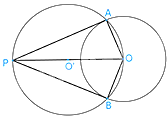 Hoạt động 4 (SGK – tr.101)
Dựa vào hình vẽ có được sau HĐ3
Bằng cách xét hai tam giác OMA và OMB, chứng minh rằng:
a) MA = MB;
b) MO là tia phân giác của góc AMB;
c) OM là tia phân giác của góc AOB.
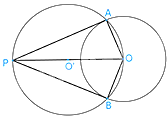 Giải
Định lí 2
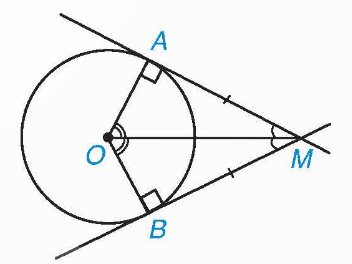 Ví dụ 2 (SGK – tr.102)
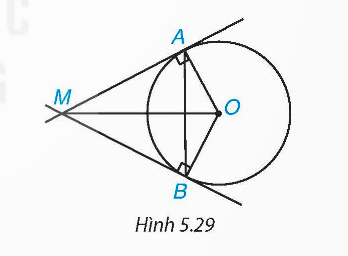 Giải
Thử thách nhỏ (SGK – tr.103)
Cho góc xMy và điểm A thuộc tia Mx. Hãy vẽ đường tròn tâm O tiếp xúc với cả hai cạnh của góc xMy sao cho A là một trong hai tiếp điểm.
Giải
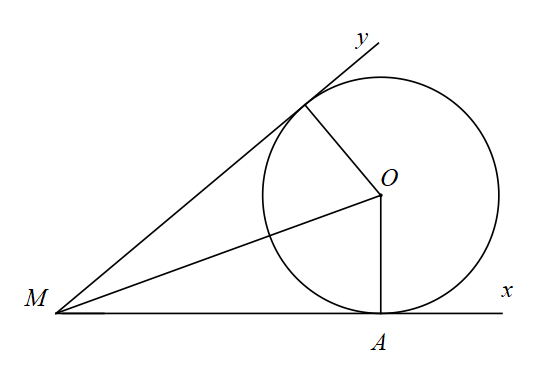 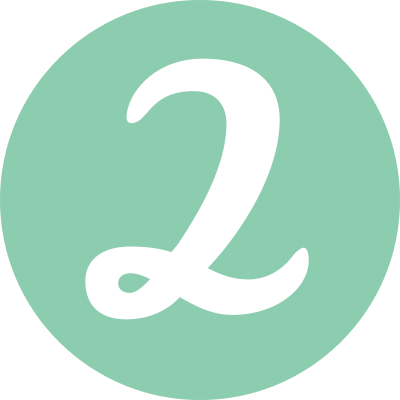 LUYỆN TẬP
Câu 1. Chọn khẳng định đúng trong các khẳng định sau:
A. Đường thẳng và đường tròn có hai điểm chung thì đường thẳng và đường tròn cắt nhau
A. Đường thẳng và đường tròn có hai điểm chung thì đường thẳng và đường tròn cắt nhau
B. Đường thẳng và đường tròn có hai điểm chung thì đường thẳng và đường tròn tiếp xúc nhau
D. Đường thẳng và đường tròn có hai điểm chung thì đường thẳng và đường tròn trùng nhau
C. Đường thẳng và đường tròn có hai điểm chung thì đường thẳng và đường tròn không cắt nhau
Câu 2. Khi đường thẳng và đường tròn có 1 điểm chung thì:
A. đường thẳng và đường tròn trùng nhau tại điểm chung đó
B. đường thẳng và đường tròn tiếp xúc nhau tại điểm chung đó
B. đường thẳng và đường tròn tiếp xúc nhau tại điểm chung đó
D. đường thẳng đi qua tâm của đường tròn
C. đường thẳng và đường tròn không cắt nhau
Câu 3. Cho (O; 5cm) và đường thẳng d. Gọi OH là khoảng cách từ tâm O đến a. Điều kiện để a và O có điểm chung là:
A. Khoảng cách OH ≤ 5 cm
A. Khoảng cách OH ≤ 5 cm
B. Khoảng cách OH = 5 cm
C. Khoảng cách OH > 5 cm
D. Khoảng cách OH < 5 cm
Câu 4. Cho đường tròn tâm O và đường thẳng d cắt đường tròn (O) tại hai điểm A và B sao cho AB = 4cm và khoảng cách từ tâm O đến đường thẳng d là 1cm. Tính bán kính đường tròn (O).
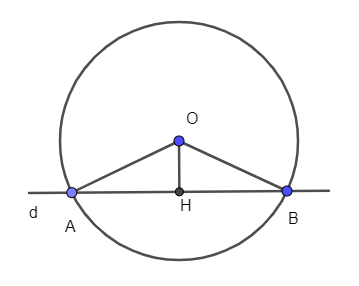 Câu 5. Cho (O; 4cm). 
Đường thẳng d là tiếp tuyến của đường tròn (O; 4cm), khi đó:
A. Khoảng cách từ O đến đường thẳng d nhỏ hơn 4cm
B. Khoảng cách từ O đến đường thẳng d lớn hơn 4cm
C. Khoảng cách từ O đến đường thẳng d bằng 4cm
D. Khoảng cách từ O đến đường thẳng d bằng 5cm
C. Khoảng cách từ O đến đường thẳng d bằng 4cm
5.20 (SGK – tr.103)
Bạn Thanh cắt 4 hình tròn bằng giấy có bán kính lần lượt là 4 cm, 6 cm, 7 cm và 8 cm để dán trang trí trên một mảnh giấy, trên đó có vẽ trước hai đường thẳng a và b. Biết rằng a và b là hai đường thẳng song song với nhau và cánh nhau một khoảng 6 cm (nghĩa là mọi điểm trên đường thẳng b đều cách a một khoảng 6 cm). Hỏi nếu bạn Thanh dán sao cho tâm của cả 4 hình tròn đều nằm trên đường thẳng b thì hình tròn nào sẽ che khuất một phần của đường thẳng a, hình tròn nào sẽ không che khuất một phần của đường thẳng a?
Giải
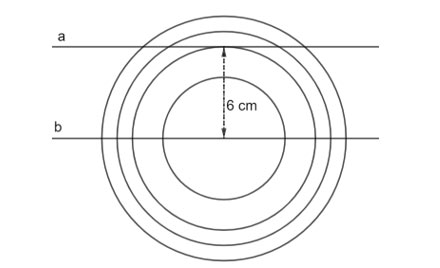 5.21 (SGK – tr.103)
Cho đường tròn (O) đi qua ba đỉnh A, B và C của một tam giác cân tại A. Chứng minh rằng đường thẳng đi qua A và song song với BC là một tiếp tuyến của (O).
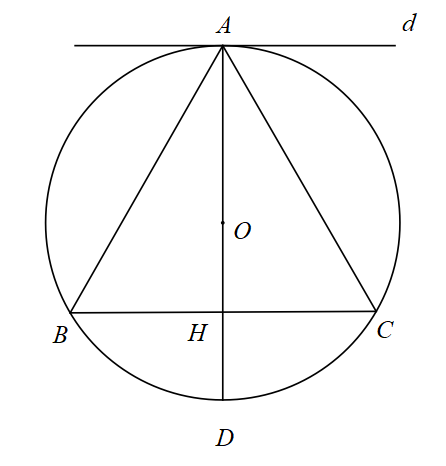 Giải
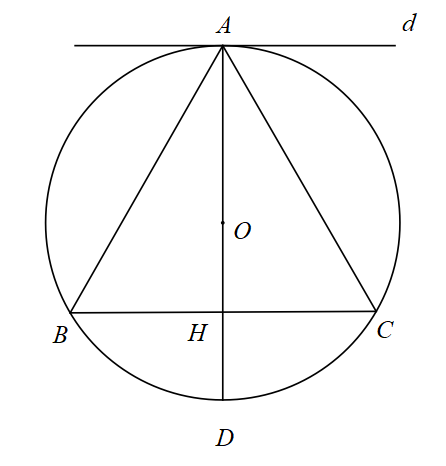 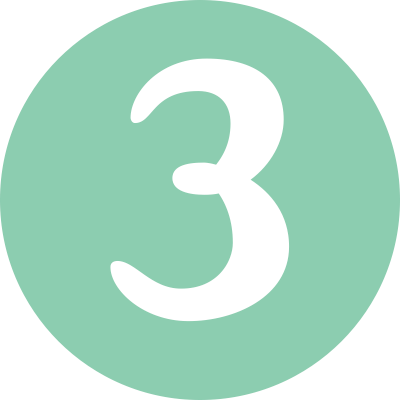 VẬN DỤNG
5.22 (SGK – tr.103)
Cho góc xOy với tia phân giác Ot và điểm A trên cạnh Ox, điểm B trên cạnh Oy sao cho OA = OB. Đường thẳng qua A và vuông góc với Ox cắt Ot tại M. Chứng minh rằng OA và OB là hai tiếp tuyến cắt nhau của đường tròn (M; MA).
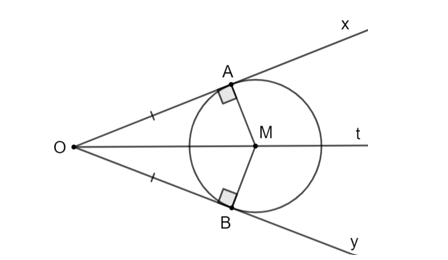 Giải
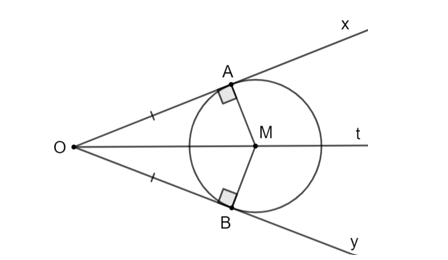 5.23 (SGK – tr.103)
Cho SA và SB là hai tiếp tuyến cắt nhau của đường tròn (O) (A và B là hai tiếp điểm). Gọi M là một điểm tuỳ ý trên cung nhỏ AB. Tiếp tuyến của (O) tại M cắt SA tại E và cắt SB tại F.
a) Chứng minh rằng chu vi của tam giác SEF bằng SA + SB.
b) Giả sử M là giao điểm của đoạn SO với đường tròn (O). Chứng minh rằng SE = SF.
Giải
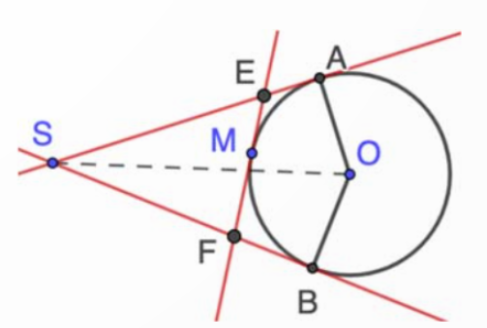 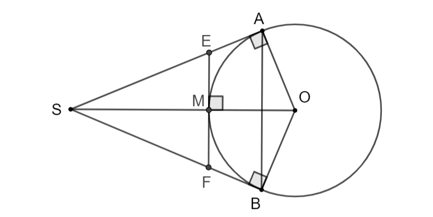 HƯỚNG DẪN VỀ NHÀ
Ghi nhớ kiến thức trong bài.
Hoàn thành bài tập trong SBT.
Chuẩn bị bài sau “Vị trí tương đối của hai đường tròn”.
CẢM ƠN CÁC EM ĐÃ 
LẮNG NGHE, HẸN GẶP LẠI!
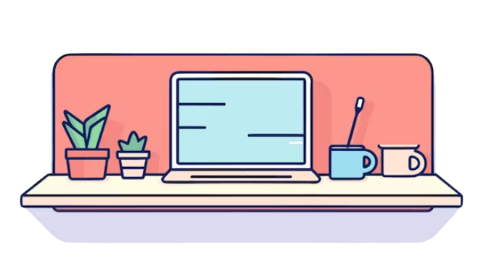